SILICO TOXICOSIS
PROFESSOR DR.J.SANGUMANI M.D.,D.Diab
ASST. PROFESSORS
DR.R.SUNDARAM M.D.,
DR.K.S.RAGHAVAN M.D.,
40 yrs old male came with complaints of
Breathlessness  x 1 yr aggravated
1 week
Sudden onset
MRC grade – I
Relieved by rest
No postural/diurnal variation
H/o diffuse left sided chest pain increased on coughing
H/o  dry cough x 1 week
H/o weight loss 
No H/o fever
No H/o loss of appetite
No H/o orthopnea/PND
No H/o reduced urine output/abd distension
No H/o trauma
No H/o blood on coughing
No H/o palpitations
No H/o diaphoresis/giddiness/vomiting
No H/o hoarseness of voice
PAST HISTORY
Not a known case of
Diabetes
Hypertension/CAD/COPD
Asthma
Tuberculosis
Thyroid disorder
Heart disease
Epilepsy
PERSONAL HISTORY
Not a smoker/alcoholic
Takes veg & non veg diet
No bowel bladder disturbance


No H/o similar illness in family members
Married has a son
FAMILY HISTORY
OCCUPATIONAL HISTORY
WORKED AS A STONE QUARRY WORKER FOR 6 YRS
GENERAL EXAMINATION
Conscious 
Oriented 
No pallor
No cyanosis 
No clubbing
No icterus
No generalized lymphadenopathy
No pedal edema
No external markers of tuberculosis
PROPTOSIS 
STARING LOOK 
LID LAG SIGN
FINE TREMORS +
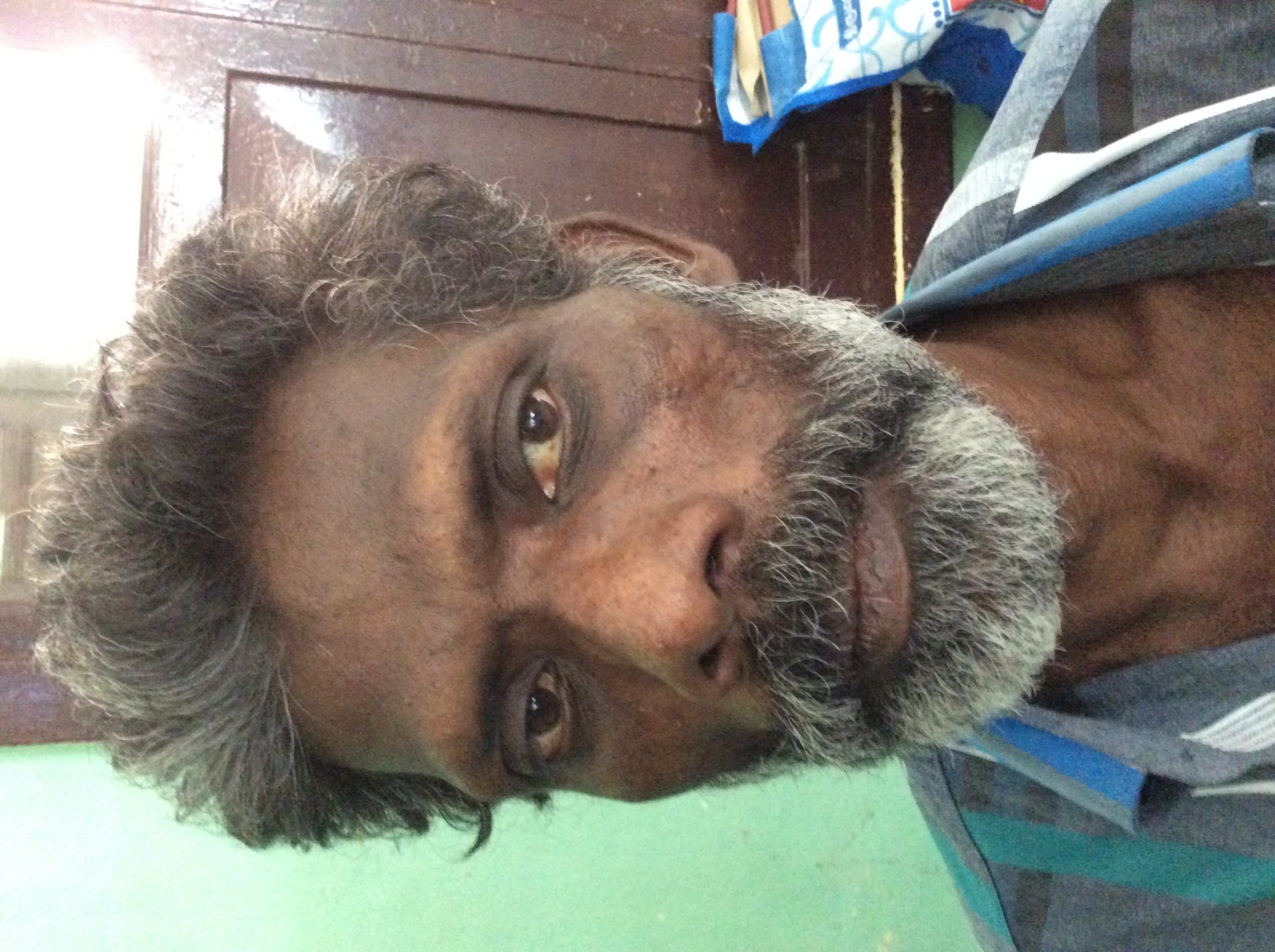 VITALS
Pulse 
116/min
Regular 
Normal volume
Felt equally in all accesible peripheral vessels
No radioradial /radio femoral delay
Conditionn of vessel wall normal
BP – 140/90mmhg
SpO2-97% in room air
Resp.rate – 22/min
Sleeping pulse rate – 106/min
RESPIRATORY SYSTEM
INSPECTION
Trachea seems to be slightly shifted to right side
Chest wall symmetrical /no spine deformities
Apical impulse normal in position
No scar/sinus
No visible pulsations
RESPIRATORY SYSTEM
PALPATION
INSPECTORY FIDINGS CONFIRMED
Chest wall measurements equal on both sides and normal chest expansion
No tactile fremitus
RESPIRATORY SYSTEM
PERUSSION -  Resonant in all areas
                            sternal percussion resonant
AUSCULTATION
Bilateral crackles
Other system examination
CVS – s1 s2 present
                no murmur
                jvp not elevated
Abdomen – Soft no organomegaly
                          bowel sounds present
CNS -  conscious oriented
                 B/L pupil 3 mm Reacting to light
                no focal neurological deficit
Local examination of neck
Diffuse swelling of thyroid gland present
No  warmth
No tenderness
No bruit
No significant cervical nodes palpable
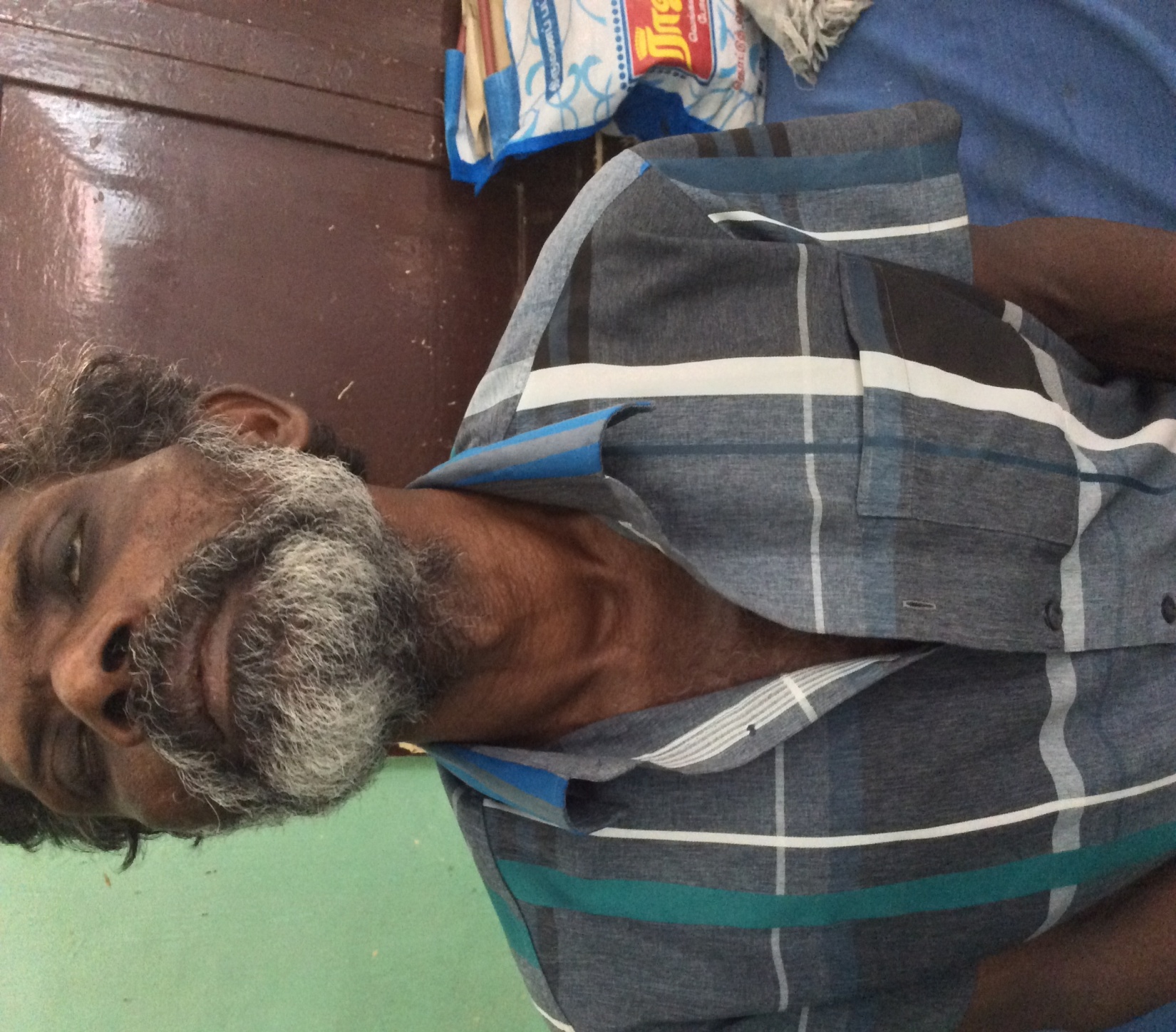 PROVISIONAL DIAGNOSIS
? Pulmonary tuberculosis 
Hyperthyroidism/? Grave’s disease
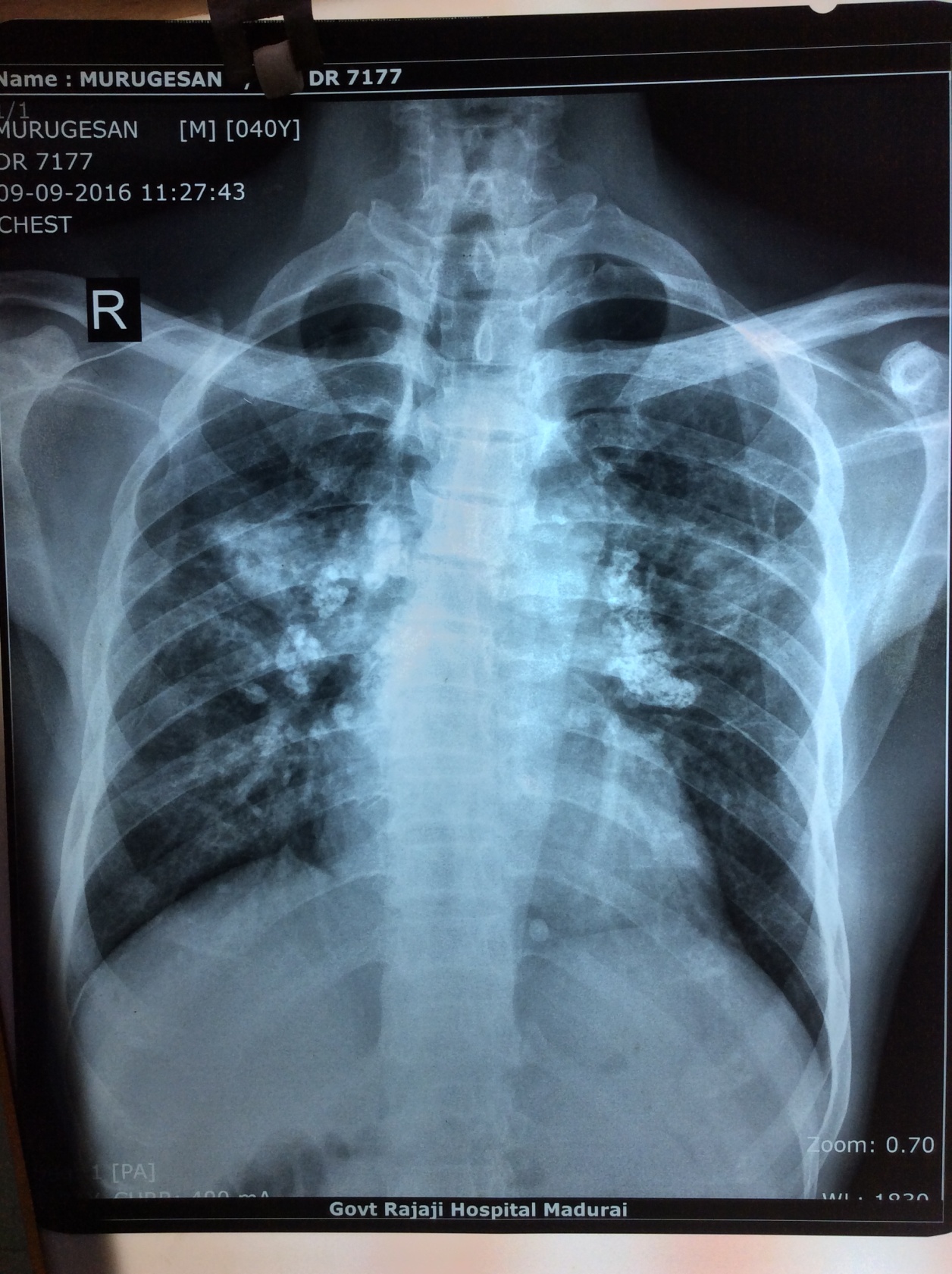 Chest x ray
BILATERAL HILAR CALCIFICATION
TUBERCULOSIS
SILICOSIS
SARCOIDOSIS
Blood investigations
Hb – 11.7 gms
TC – 10,600 cell/mm3
Differential – P41 L46 M13
Platelets – 2.68 lakhs/mm3
ESR – 23mm/ hr
PCV – 34%
Rbs – 87 mg/dl
Urea – 31mg/dl
Creatinine – 0.9mg/dl
LFT – wnl
Sr.proteins total – 5.3g/dl   albumin – 2.3g/dl
CRP – negative
Echo -  normal study

SERUM CALCIUM -  7.8 mg /dl
CORRECTED SR. CALCIUM – 9.16 mg/dl
THORACIC PHYSICIAN OPINION
? EGG SHELL CALCIFICATION
?TUBERCULOSIS
?SILICOSIS
Adviced CT CHEST

Sputum AFB – NEGATIVE
BAL – GENE EXPERT NEGATIVE FOR MTB
                GRAM STAINING – negative  
NO ACID FAST BACILLI
CT CHEST
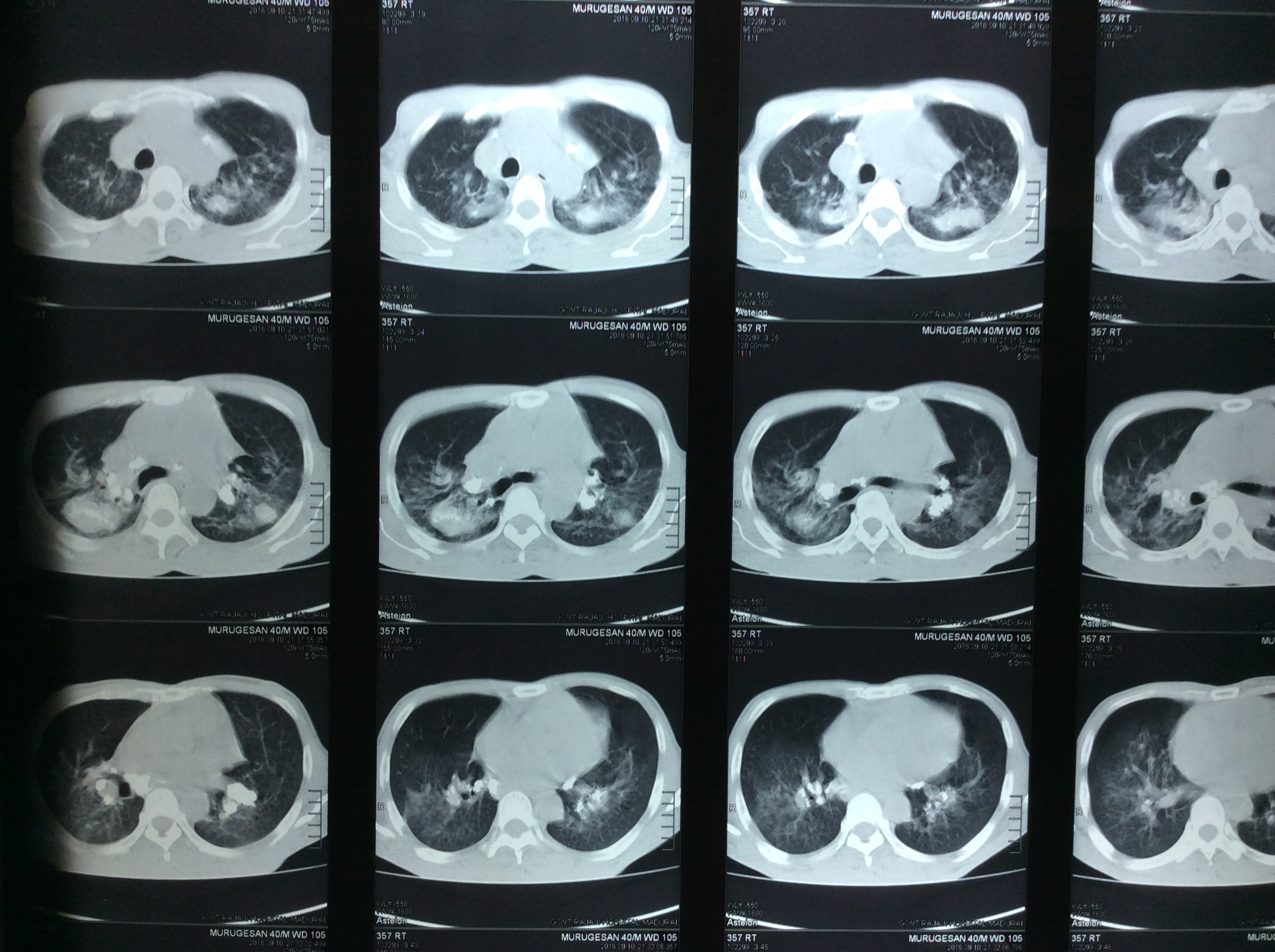 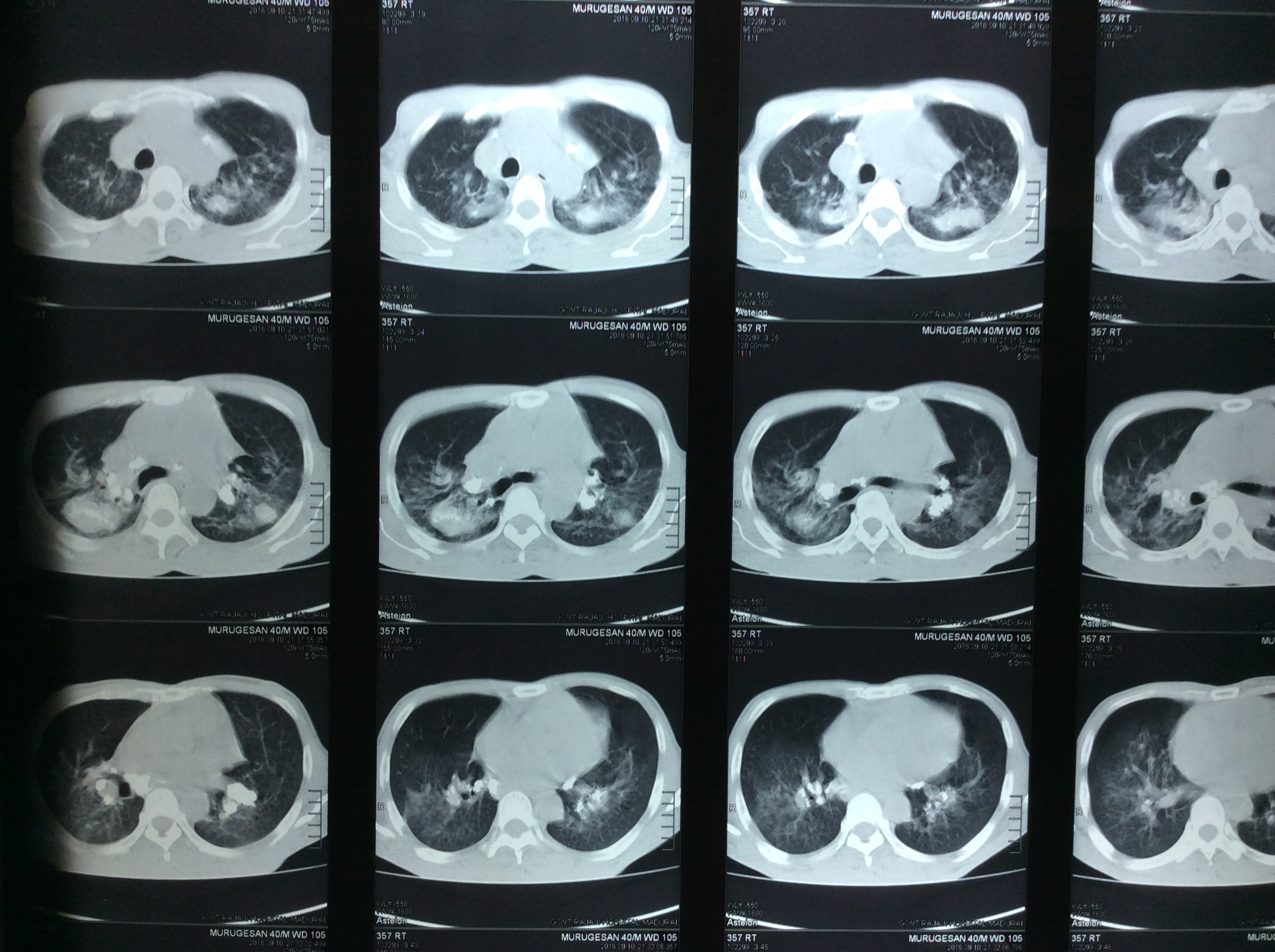 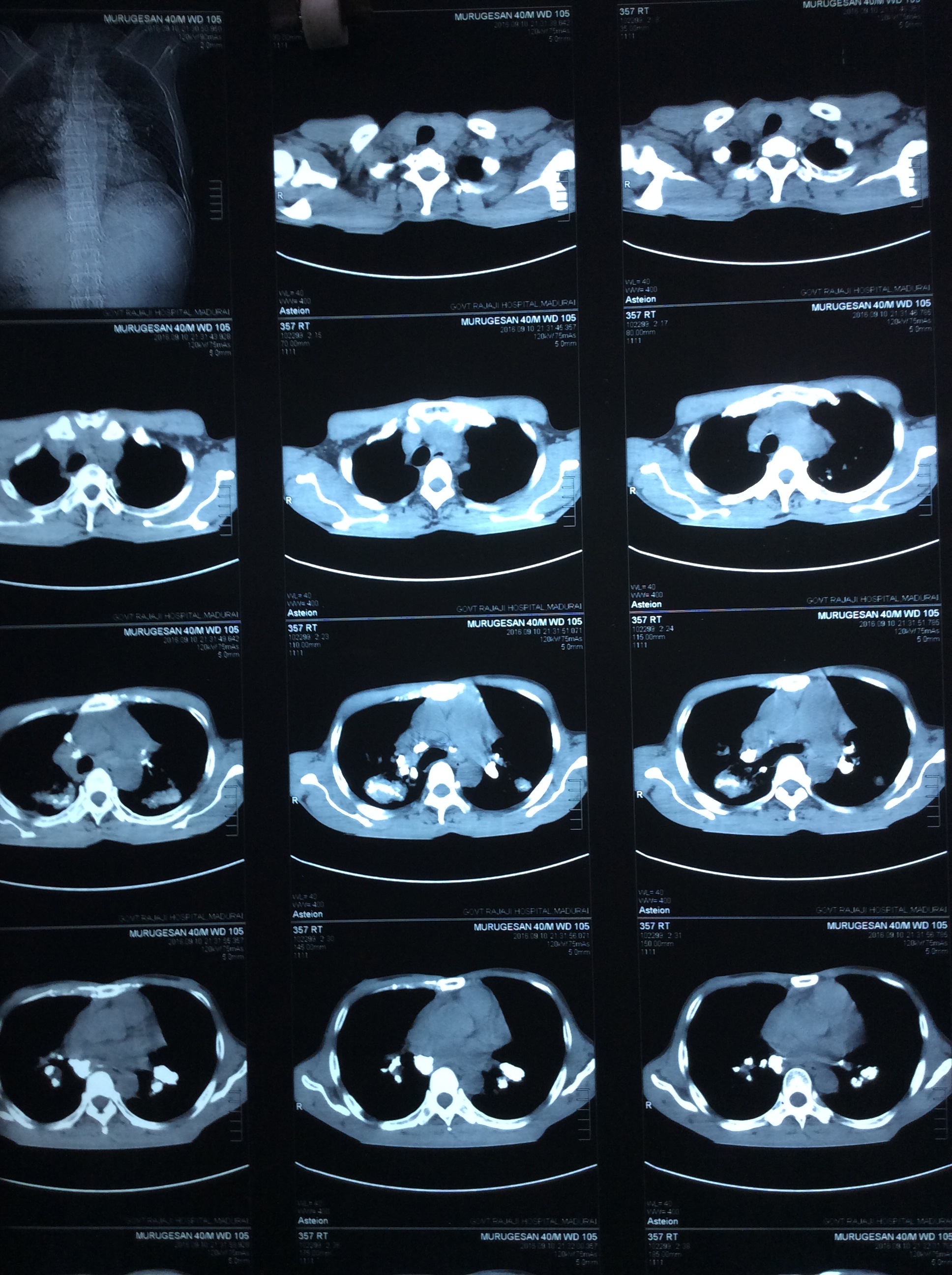 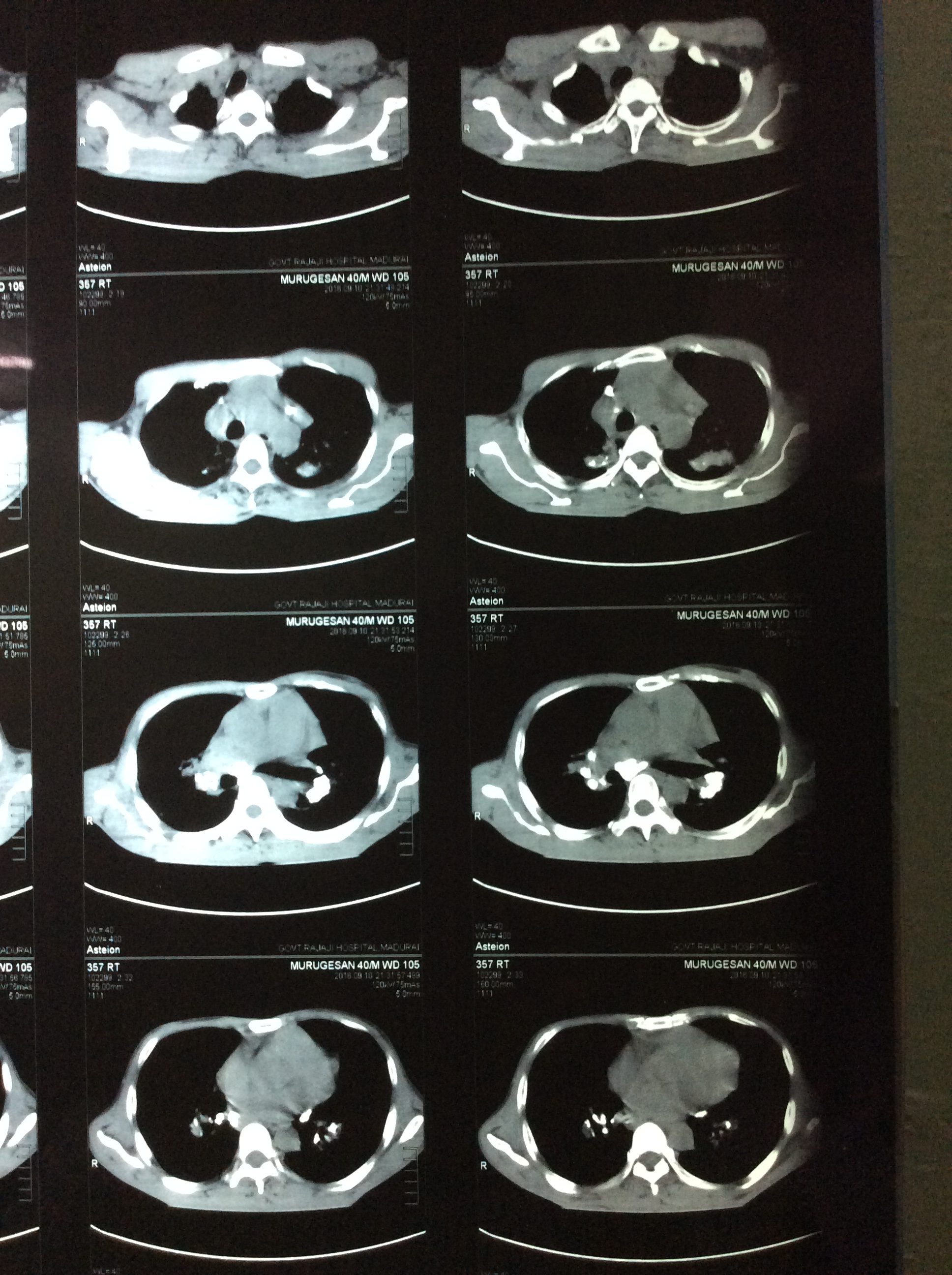 CT CHEST
CT CHEST
Bilateral hilar node calcification
Plaque like fibrotic strands in bilateral upper lobe
Ground glass opacity in bilateral upper and middle lobe
Silicosis  to be considered
THYROID PROFILE
Total T4  - 23.98 mg/dl
TSH  - 0.001 IU/ml
ANTI TPO ANTIBODY – POSITIVE IN 1:640 TITRE
USG NECK -  THYROIDITIS
ENDOCRINOLOGIST OPINION
HYPERTHYROIDISM
Adv to start-
T .carbimazole 5 mg 1-1-1
T.propranolol 40mg 1-0-1
Quarry worker  
x  6 yrs
Bilateral hilar calcification
Ground glass opacity in upper lobes
Autoimmune thyroiditis
Silico toxicosis